Introduction to Human Physiology
Abdallah Wasel Hattab
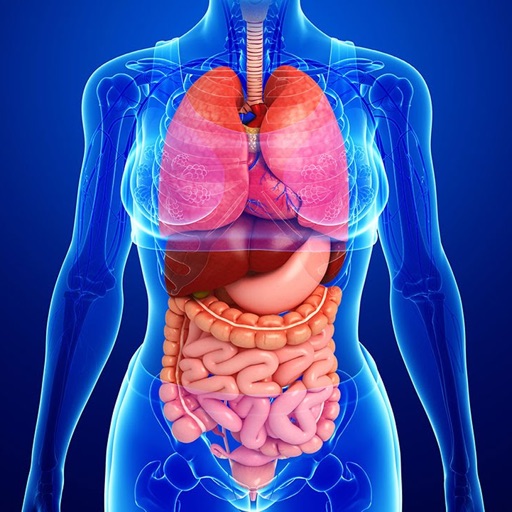 Human physiology is concerned with the study of normal functions of different parts of human body or is concerned with the specific characteristics and mechanisms of human body that make it a living being.
Body composition..
_In the average adult male, the body is composed of :-
1. Water: 60%
2. Proteins and related substances:20%
3. Fat: 15%
4. Minerals: 5%. minerals are like (Cu, P, Fe, Ca)
5. Carbohydrates have little structural function in the cell except as part of glycoprotein molecule but their major role is in nutrition of the cell
Body components don't have fixed amount in the body ,they vary ( for example water 60% but if  we say 59% or 61% it's  not wrong)
Organization of the body:
The  body  is  formed  of  group  of  systems  as  nervous  system, endocrine   system, cardiovascular   system, respiratory   system, digestive system, urogenital system and musculoskeletal system. 
Each system is formed of group of organs. Group of organs that work together performing a specific function.
Each organ is formed of group of tissues. Structure composed of more than one type of tissue that performs a particular function.
Each tissue is formed of group of cells. Group of cells of the same kind that perform a particular function in an organism. 
Cell : Basic unit of structure and function of living things.
Thus, the basic living unit of the body is the cell. The human body contains about 100 trillion cells.

Body           System         Organs                 Tissues               Cells.
Our body is formed form systems

respiratory system:
Gas exchange (take in O2 & eliminate CO2 )

2) Cardiovascular system:
Cardio = heart ,,  Vascular = blood vessels
 Which transport blood to all part of the body.

3) Nervous system
Contain the centers that distinguish human from other organism 
(thinking, feeling and memory)

Nervous system:
1- voluntary (somatic)
2- involuntary (autonomic)
A. Sympathetic
B. Parasympathetic
-The nervous system control all systems Of the body.
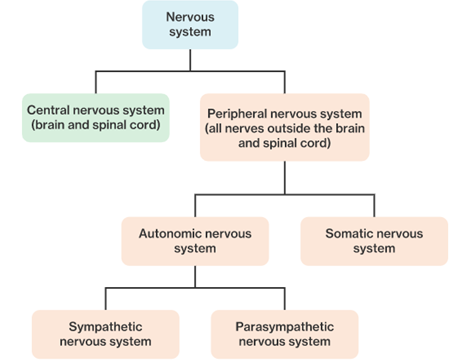 4) GIT(Digestive system)
To convert the food we eat for molecules as fats, carbohydrates, proteins and so on

5) Urinary System
To filtrate blood in kidneys

6) musculoskeletal
 To move 
It controlled by Nervous system
7)Endocrine System
hormones produced in a very little amount (nanogram), they are not produced daily or in constant ratio at various life stage.
e.g. growth hormone produced intensively in a childhood more than adult and old.
And any disorder in secretion result in multi system affection
examples for these:
_abnormalities in various glands. Such as:
pituitary glands: effect on growth and external shape
thyroid glands: very common in Jordan in a different ages.
Cause hair loss and fingernail problems
Adrenal gland: Addison disease (Chronic Fatigue and Muscle Weakness, hypoglycemia, hypotension)
Cell Physiology
The cell is composed of:
1-Cell membrane:-  Discussed later.
2-Protoplasm which is composed of:- Discussed in histology.
A) Cytoplasm that contains cell organelles:
1-Endoplasmic reticulum	2-Golgi apparatus
3-Mitochondria	                                 4-Lysosomes
5-Peroxisomes	                                 6-Centerioles
7-Microtubules	                                 8-Microfilaments.
B) Nucleus
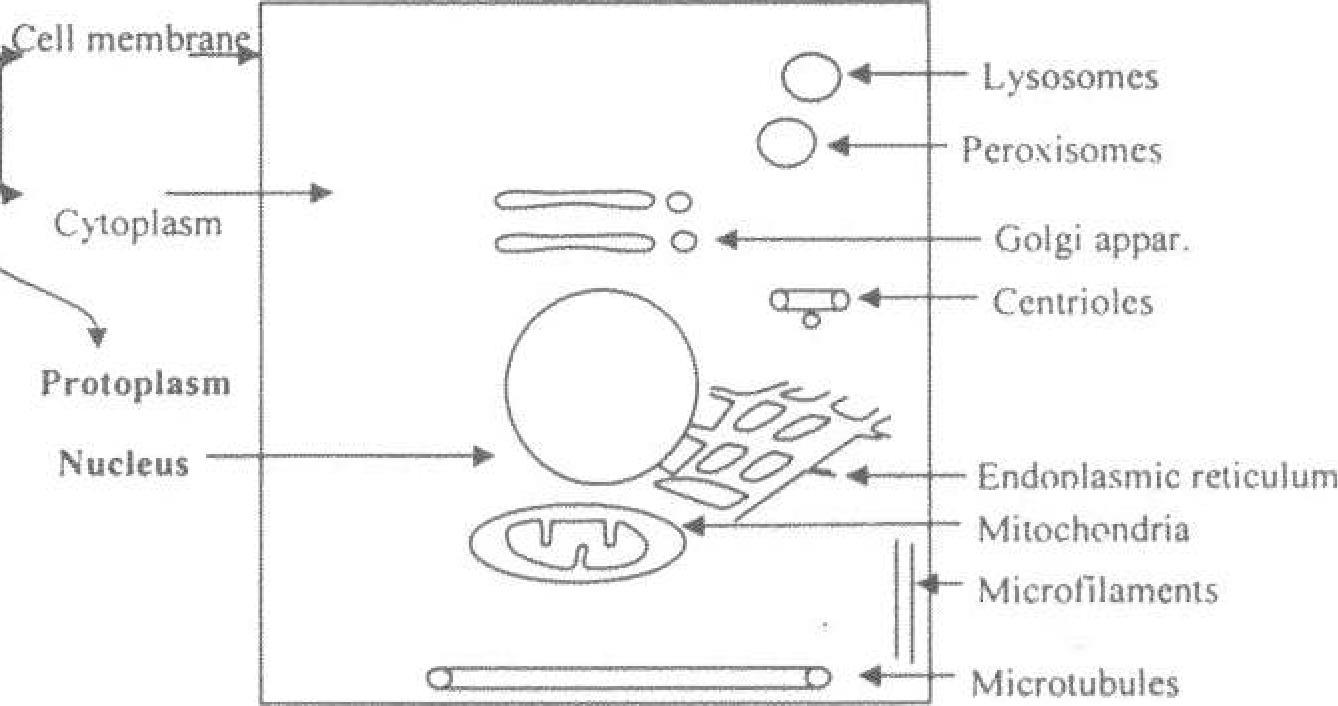 Ribosomes and Endoplasmic Reticulum.

Attached to the outer surfaces of many parts of the endoplasmic reticulum are large numbers of minute granular particles called ribosomes. Where these particles are present, the reticulum is called the granular endoplasmic reticulum. The ribosomes are composed of a mixture of RNA and proteins, and they function to synthesize new protein molecules in the cell.

 Smooth Endoplasmic Reticulum. Part of the endoplasmic reticulum has no attached ribosomes. This part is called the agranular or smooth, endoplasmic reticulum. The agranular reticulum functions for the synthesis of lipid substances.
Macrostructure: anatomy
Microstructure: histology
rough endoplasmic reticulum: Produce a protein 
Cells are spherical
are the major components of Cell membrane In our body are:
(lipids, Carbohydrate and protein) 
The phospholipids consist of: head and tail
The mean function of tail is prevent water enter and exit from the cell
There are special channels for molecules transport
The cells different in their structure so their permeability different according to the function.
Cell Membrane
It is fluid rather than solid matrix, This fluidity makes it more flexible.
It is semipermeable 
i.e. allows some substances to pass and prevents others.
Structure:- 
Composed of:
 lipids (42%), 
proteins (55%) 
carbohydrates(3%)
Cell Membrane
1-Lipids (lipid bilayer, 42%)
Continuous over entire surface.
It provides a barrier that prevents the movement of water soluble substances.
Composition:-
 Made up of phospholipids (the major lipid in cell membrane) and cholesterol.
A. Phospholipids:
• The major lipid in cell membrane.
• It is 2 molecules in thickness. Each molecule has:
1. Head:
• Contains the phosphate radical of phospholipids.
• Relatively water-soluble (hydrophilic), 
 thus it is exposed to water present inside or outside the cell, i.e., ICF and ECF.
2. Tail:
• Contains the free fatty acid radical (FFA)
• Relatively water insoluble (hydrophobic)  Thus, it is present in the water poor interior of the membrane.
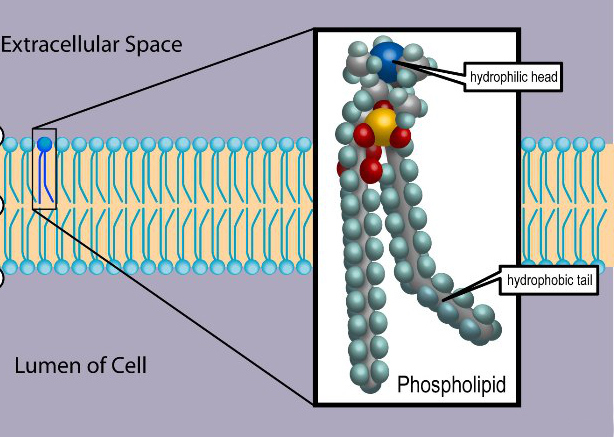 B. Cholesterol
• It is dissolved in the phospholipid bilayer.
• Function:
1. Determine the permeability of the lipid layer to water soluble substances.
2. Determine the fluidity of the membrane.
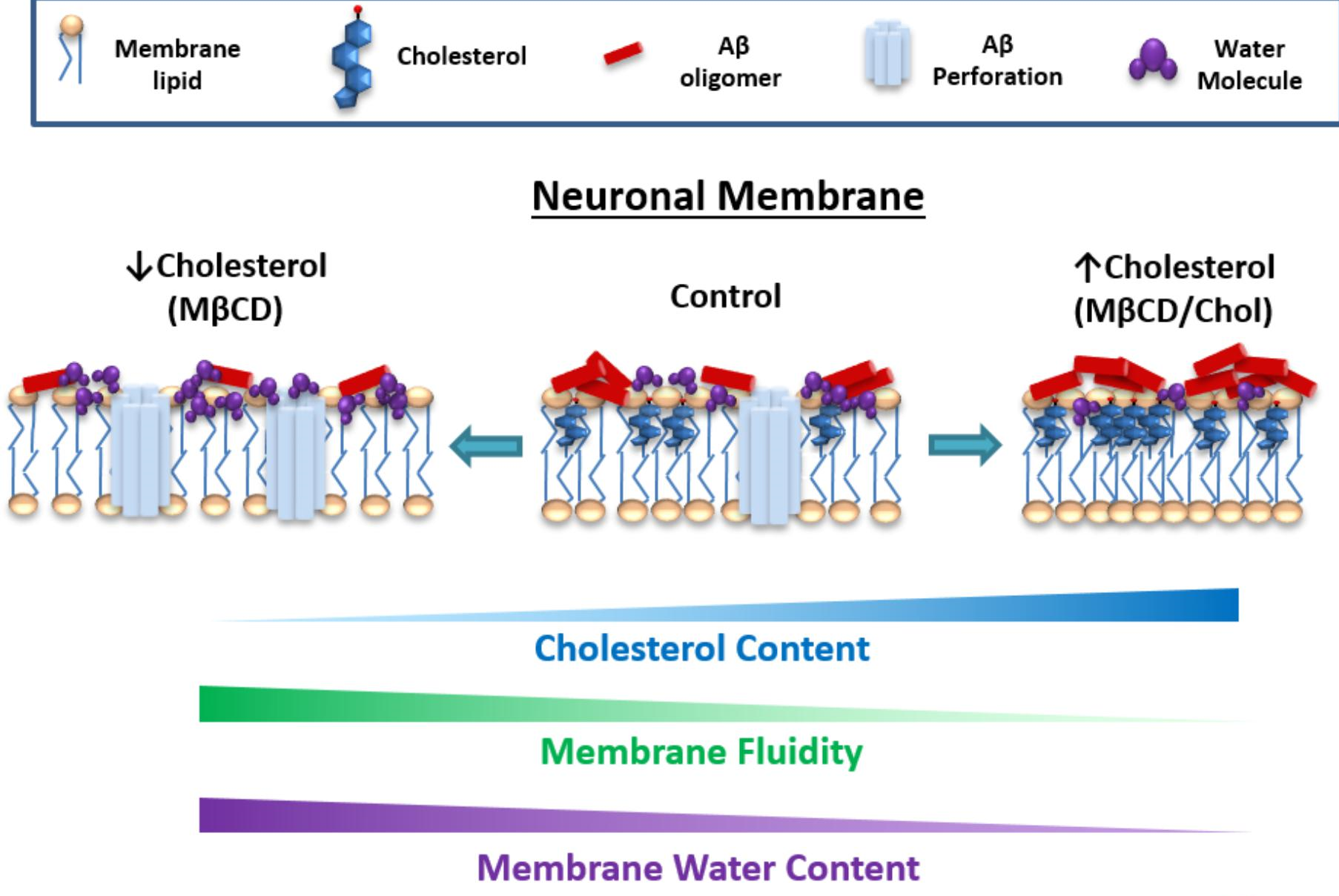 The cholesterol molecules in the membrane are also lipids because their steroid nuclei are highly fat soluble. These molecules, in a sense, are dissolved in the bilayer of the membrane. They mainly help determine the degree of permeability (or impermeability) of the bilayer to water-soluble constituents of body fluids. Cholesterol controls much of the fluidity of the membrane as well.
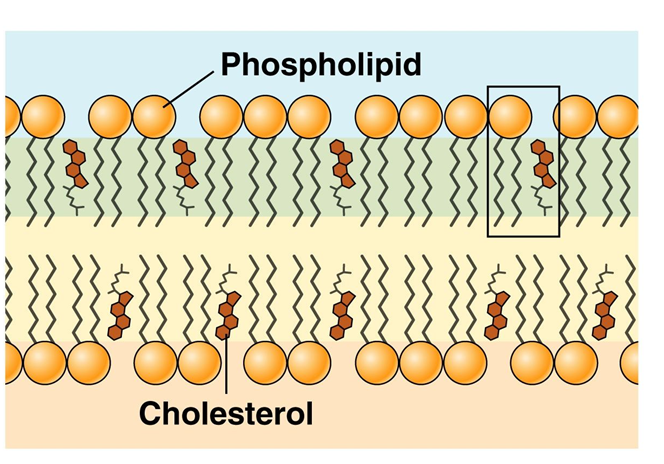 Cell Membrane cont.
2-Proteins (55%):
They do not form a continuous layer as lipids but they  exist as globular masses floating in the lipid bilayer that may be:
a. Integral proteins
- Extend through the whole thickness of the membrane.
- Functions:- they act as
1- Ion channels for passage of ions.
2- Carriers for transport of substances as glucose and amino acids.       3-  Receptors for action of substances as hormones. 4- Enzymes.
b. Peripheral proteins
- They are attached to cell membrane either from outside or more commonly  from  inside  and  not  extended  through  the  whole thickness of the membrane. They are often attached to one of the integral proteins.
They act mainly as enzymes.
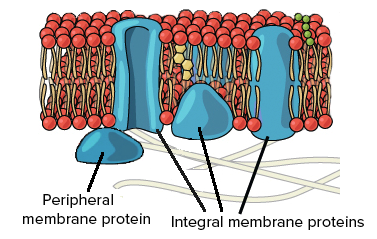 Cell Membrane cont.
3- Carbohydrates (Cell glycocalyx 3%)
- Present on the outer surface of cell membrane and in most cells form a loose coat on the entire surface of the cell called glycocalyx.
- They  may  be  combined  with  protein (glycoproteins)  or  lipids (glycolipids).
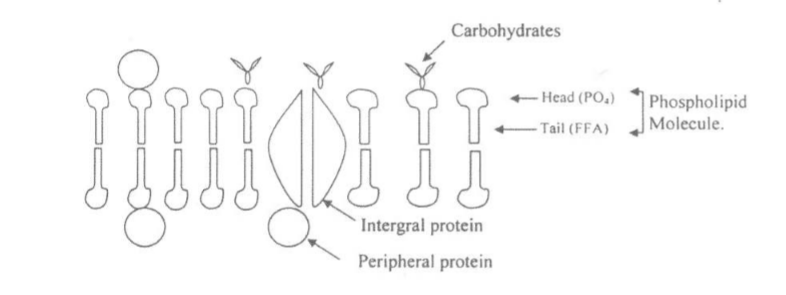 - Functions of Carbohydrates:
a.  Many of them are negatively charged thus give most cells an overall negative surface charge.
b.  Attach cells to each other.
c.  Act as receptors.
d.  Some enter into immune response
- The glycoprotein acts as a marker so that it differs from one body to another which makes the bodies distinguish their own cells from foreign cells.
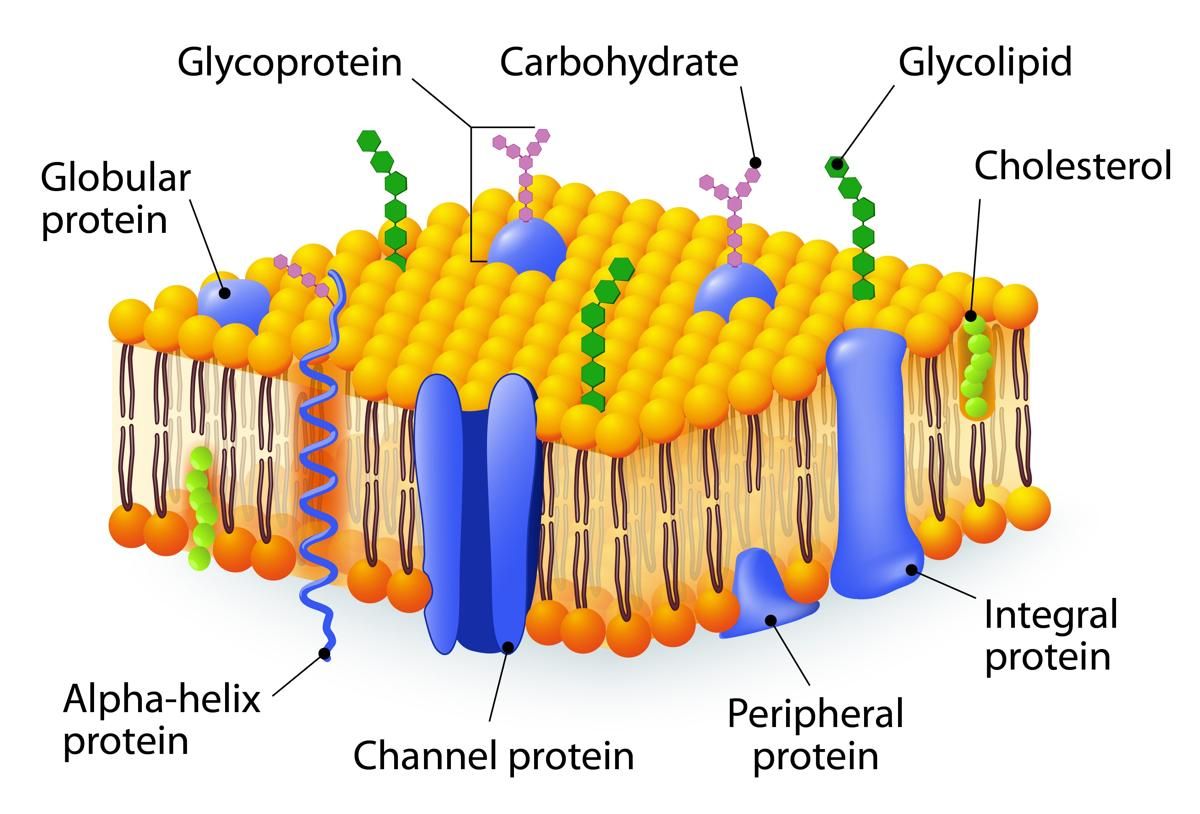 Intercellular communications
Cells communicate with each other by sending signals or chemical messenger to each other.
There are 2 types of communication:
1-Direct (electrical) communication
•  In which the messenger (mainly depolarization) moves from cell to cell via gap junctions directly without entering to ECF.
•Gap  junctions  are  channels  running  across  the  intercellular  space
connecting one cell to another, They permit the rapid propagation of action potential from cell to cell.
_Present in cardiac and smooth muscles.
Direct intercellular communication
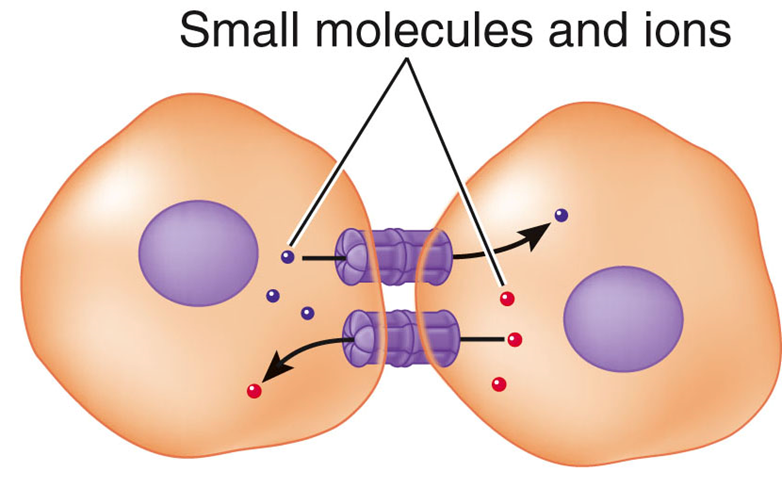 [Speaker Notes: F]
2-Indirect (chemical) communication

•The most common type of communications, in which the cell secrete chemical messenger to ECF to affect other cells by binding to receptor protein on cell membrane, cytoplasm or nucleus. There are 4 types:-
a.  Neural (synaptic) communication
In which chemical  messenger (called  neurotransmitter) is  released from  presynaptic neuron  passes the synaptic cleft and binds  to a receptor on postsynaptic neurone.
b.  Endocrine communication
In which the chemical messenger (called hormone) is secreted to blood and affect far cells.
c. Paracrine communication
In  which  the  chemical  messenger (mostly  metabolic  products  as histamine and prostaglandins) is secreted to interstitial fluid and affects nearby cells.
d. Autocrine communication
In which the chemical messenger binds to receptor (affects) on the same cell that secrete it.
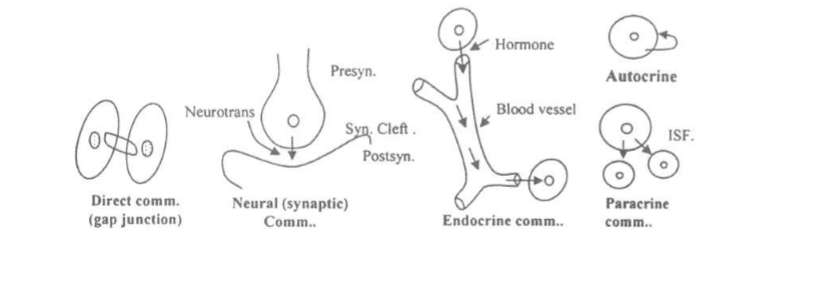 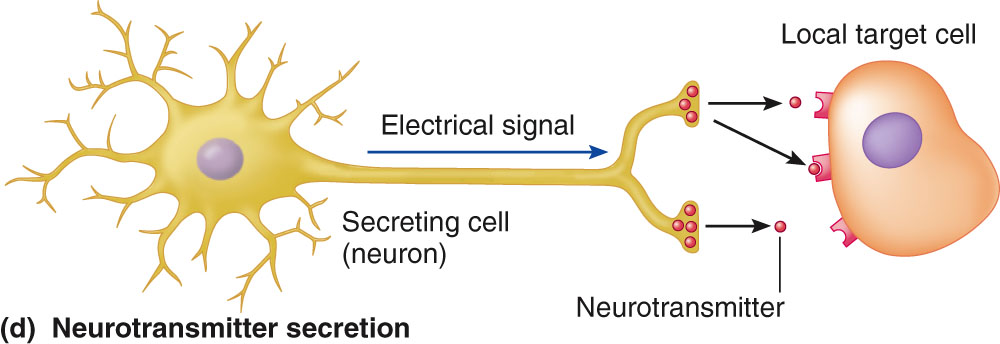 A- Neural (synaptic) communication )Neurotransmitters(
Short-range chemical messengers
Diffuse across narrow space to act locally on adjoining target cell (another neuron, a muscle, or a gland)
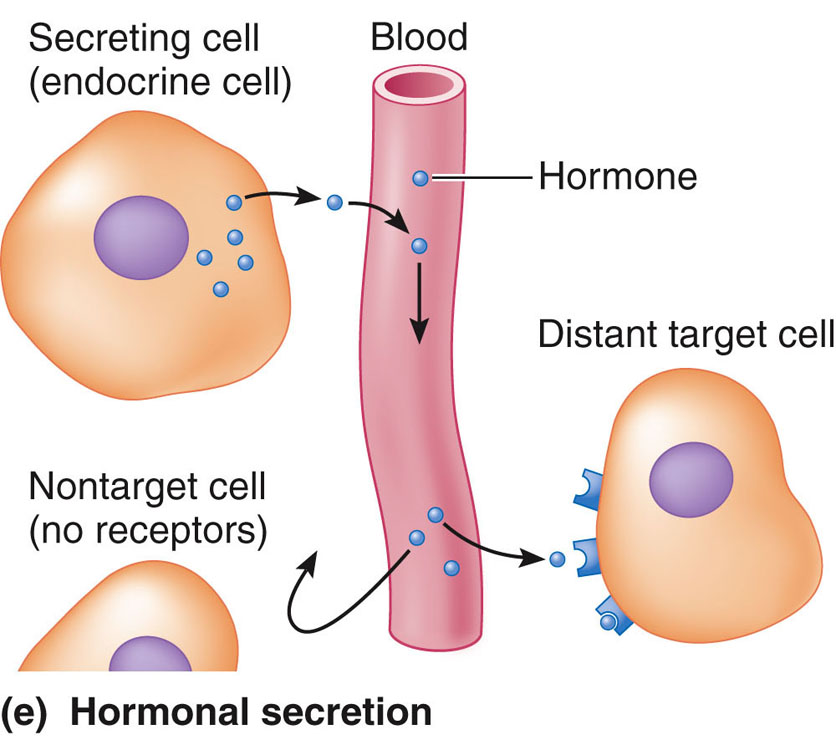 B.  Endocrine communication (Hormones)
Long-range messengers
Secreted into blood by endocrine glands in response to appropriate signal
Exert effect on target cells some distance away from release site
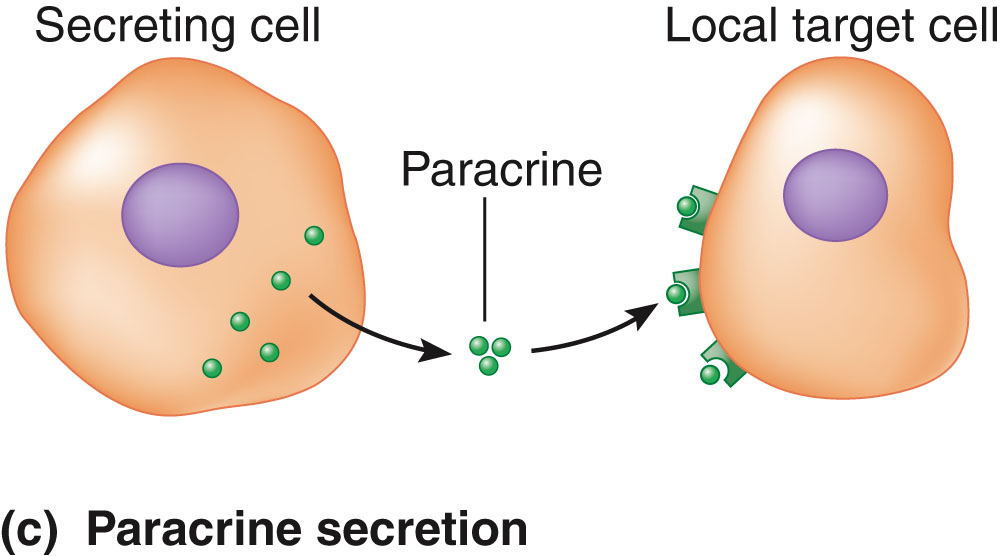 C. Paracrine communication
Local chemical messengers
Exert effect only on neighboring cells in immediate environment of secretion site
[Speaker Notes: .]
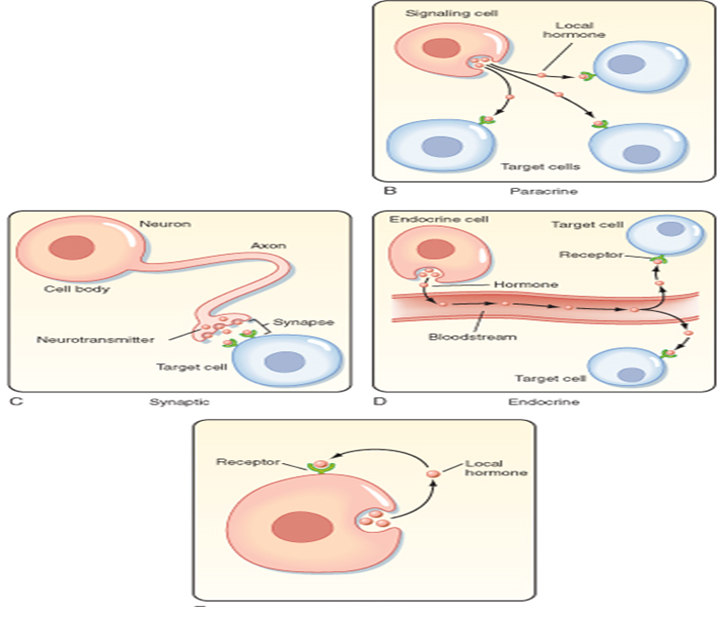 Additional notes…
The cell must receive the chemical signal in order to perform a certain function through the presence of hormone receptors or certain substances on the cell surfaces.
Now, How the drug works?!
_It a substance that binds to target receptors in order to make effect to treat the disease.
*(the first step in discovering what a drug or disease is discover the receptor)

Peripheral protein mostly act as enzyme. 
Carbohydrate mostly present with other molecules as lipids.
cell member is balance. (There are negative charges caused by carbohydrates and positive charges so it remains in an equilibrium state)
- The glycoprotein acts as a marker so that it differs from one body to another which makes the bodies distinguish their own cells from foreign cells.
 When the body finds strange cells it well attack them, whether they are (bacteria / virus / cancer) 
 Examples of  body defense problems:
1) Failure of cell recognition 
(which is the cause of cancer, whether malignant or benign)
 *which explains that the body did not recognize foreign cells and allowed them to proliferation.
2) Autoimmune disease 
The body attacks itself as an immune response

-----------------------------------------------------------------------------------
 To avoid the immune rejection in organ transplantation, we give the patient medications that suppression immunity so that the body does not recognize the foreign organ (transplanted) and attacks it,, the name of these medicines is Immuno-suppressive drug.

 The side effect of these drug is that the body loses its ability to distinguish foreign bodies such as bacteria, viruses and other substance (chemical and toxin) and cancers, which may lead to death.
Immunosuppressive drugs have the potential to cause immunodeficiency, which can cause increased susceptibility to opportunistic infections and decreased cancer immunosurveillance.
Gap: Channel between cells without cytoplasmic continuity.
_most common example: Electrical impulse 

EEG: electroencephalogram 
EMG: Electromyogram
GIT: has electrical charges also  
ECG:electrocardiogram 
_Para: near
_Autocrine: This means that the cell makes a certain substance _for example: the ribosome_ and it want more of this substance, then it stimulates itself again to provide us with large quantities.